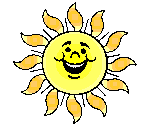 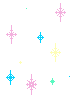 UBND HUYỆN BÌNH CHÁNH
TRƯỜNG TH TÂN NHỰT 6
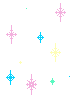 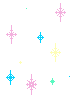 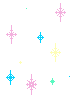 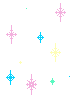 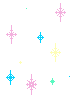 Môn Toán Lớp 3
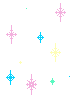 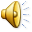 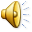 Toán
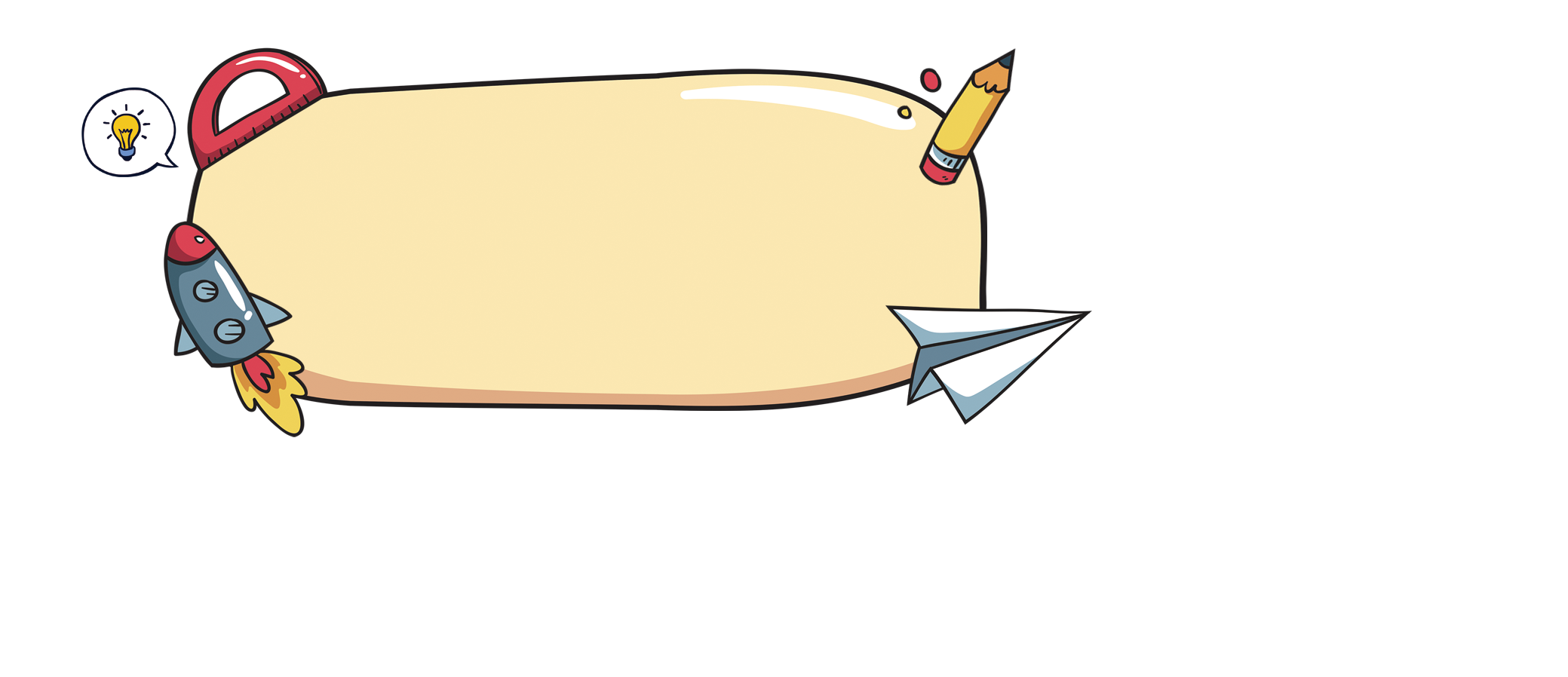 Cộng các số có ba chữ số 
(Có nhớ một lần)
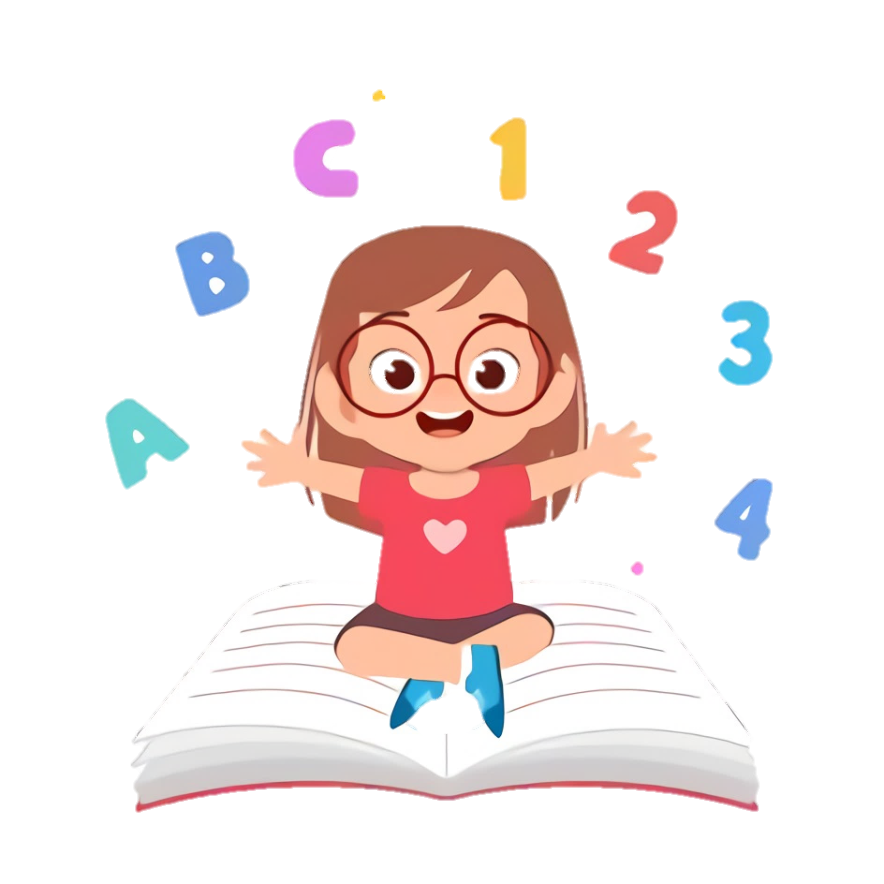 Toán
Cộng các số có ba chữ số (Có nhớ một lần)
a.   435 + 127 = ?
* 5 cộng 7 bằng 12, viết 2 nhớ 1
435
+
* 3 cộng 2 bằng 5, thêm 1 bằng 6, viết 6
127
5
6
2
* 4 cộng 1 bằng 5, viết 5
Vậy : 435 + 127 = 562
Toán
Cộng các số có ba chữ số (Có nhớ một lần)
b. 256 + 162 = ?
* 6 cộng 2 bằng 8, viết 8
256
+
* 5 cộng 6 bằng 11, viết 1 nhớ 1
162
4
1
8
* 2 cộng 1 bằng 3, thêm 1 bằng 4
Vậy : 256 + 162= 418
II. THỰC HÀNH LUYỆN TẬP
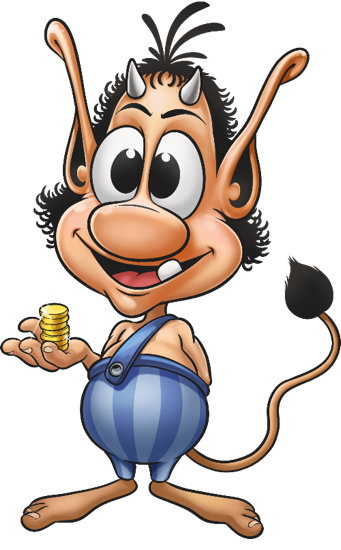 Xin chào!
Tôi là Hugo
Hãy giúp tôi 
giải cứu gia đình mình 
khỏi mụ phù thủy Sina nhé!
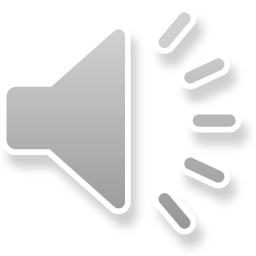 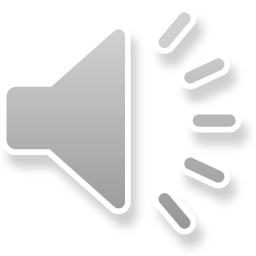 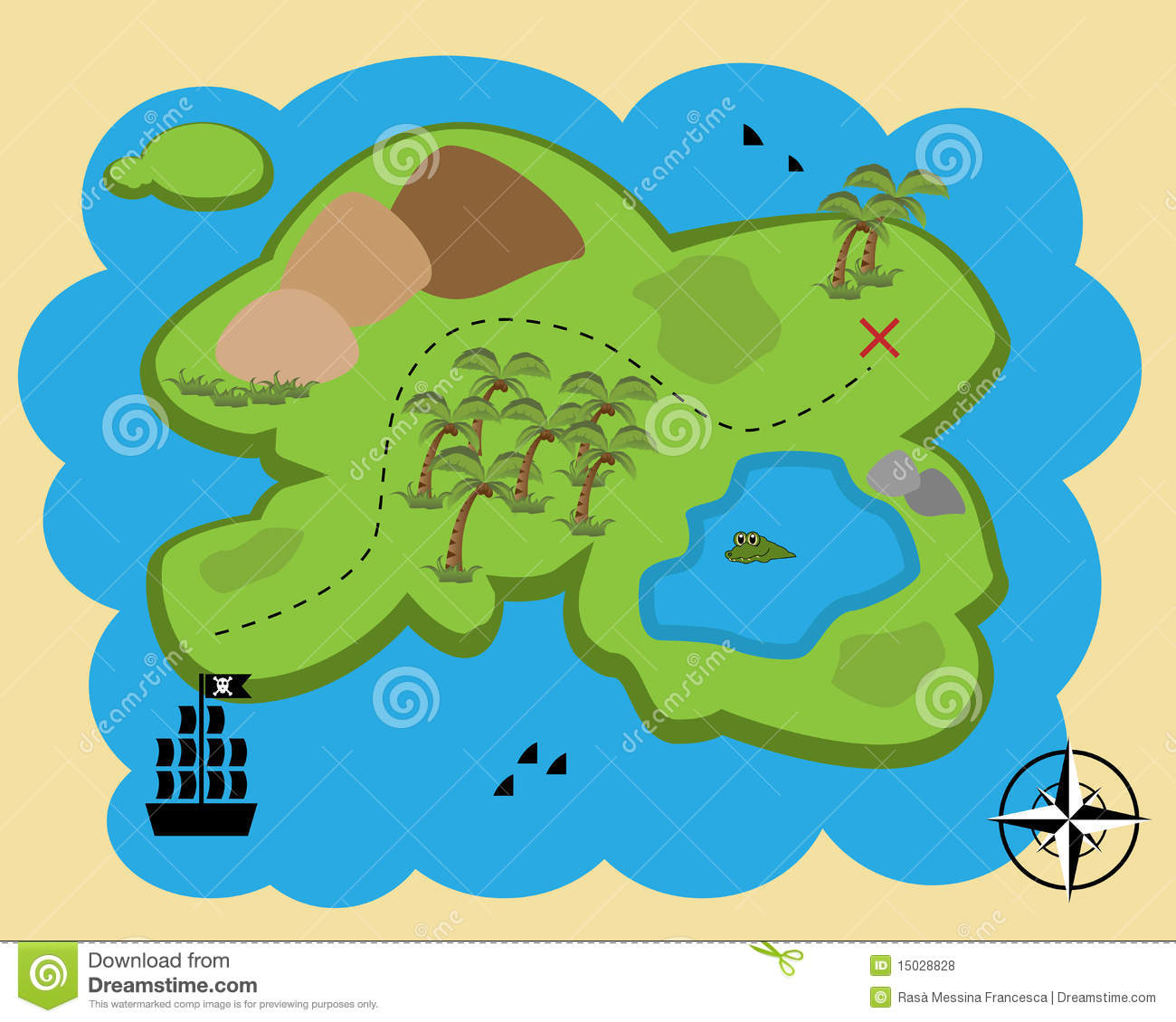 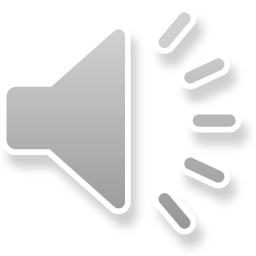 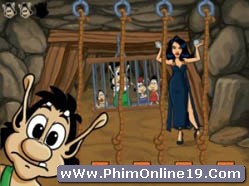 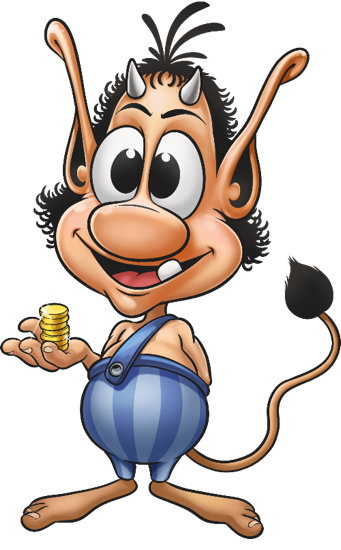 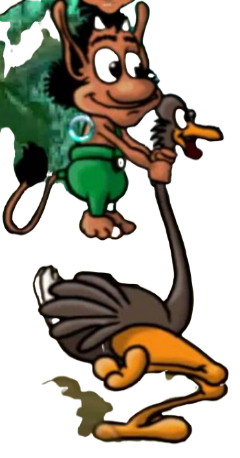 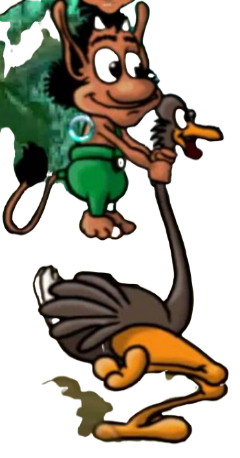 Khu rừng
 kì bí
Mê cung 
đá
Đầm lầy cá sấu
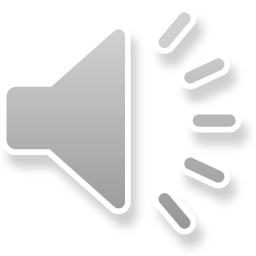 1. TÍNH
417
555
256
+
+
+
168
209
125
764
381
585
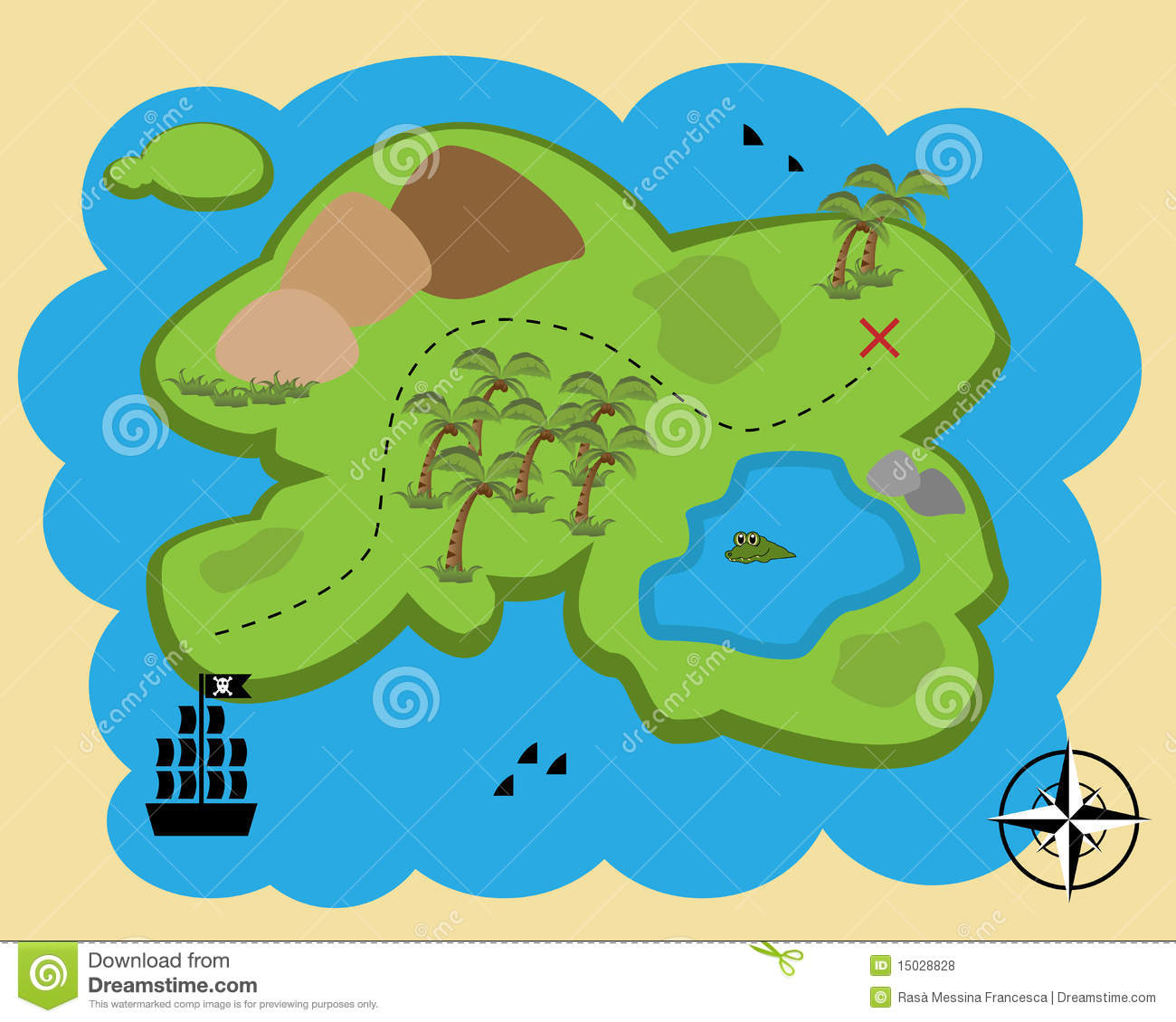 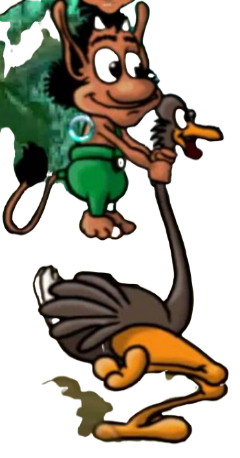 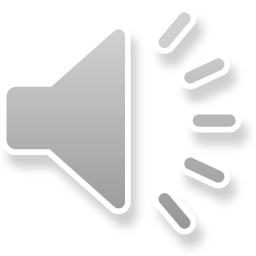 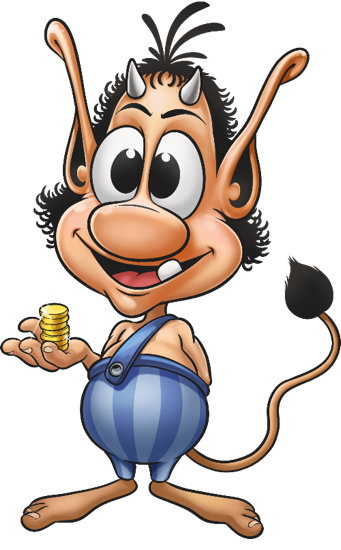 Khu rừng
 kì bí
Mê cung 
đá
Đầm lầy cá sấu
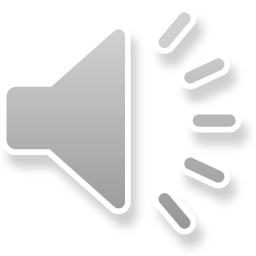 2. TÍNH
452
166
256
+
+
+
361
283
182
449
438
813
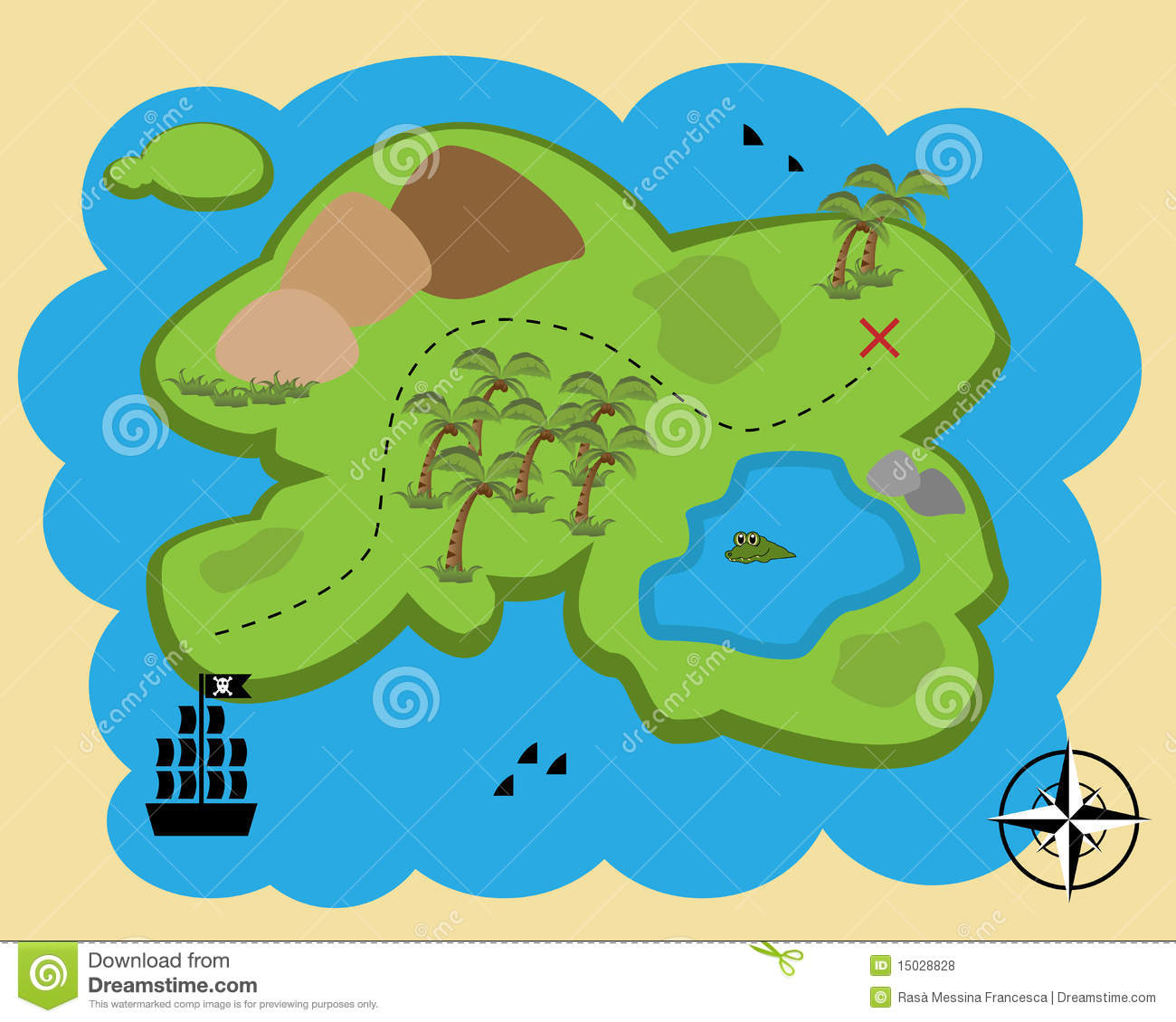 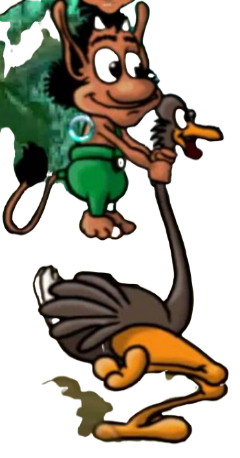 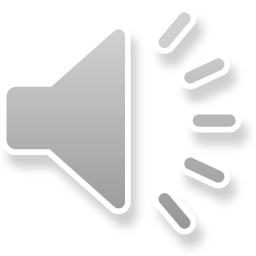 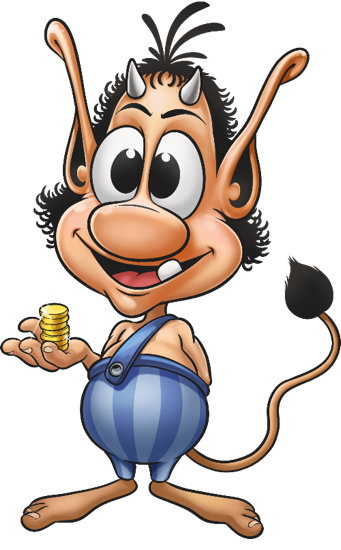 Khu rừng
 kì bí
Mê cung 
đá
Đầm lầy cá sấu
3. Đặt tính rồi tính
256 + 70
235 + 417
256
235
+
+
70
417
326
652
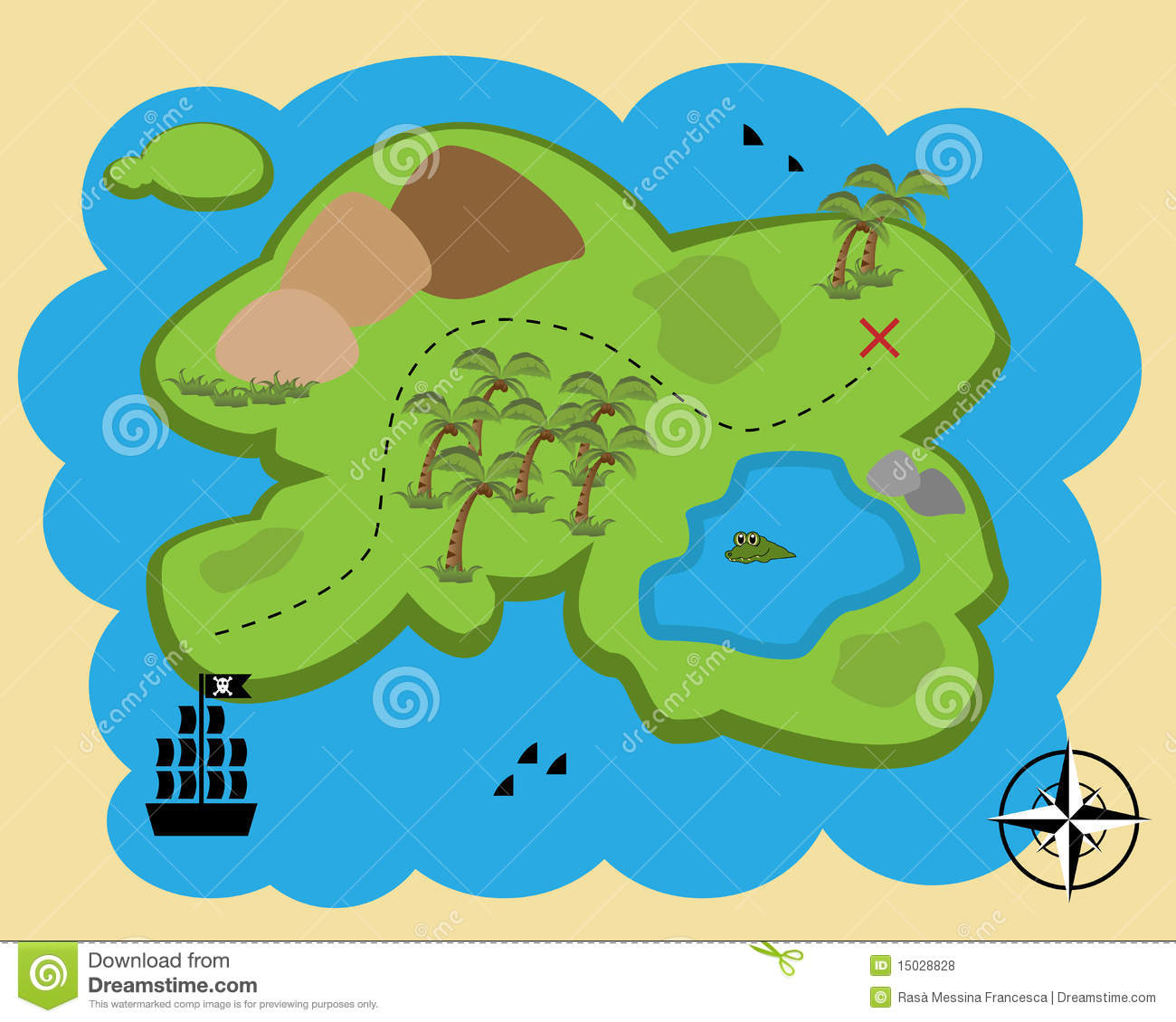 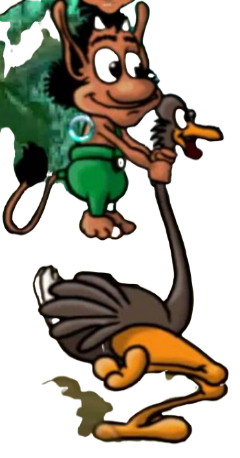 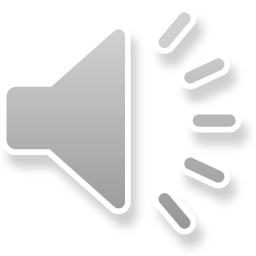 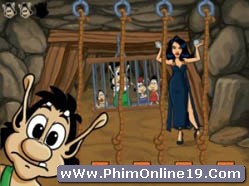 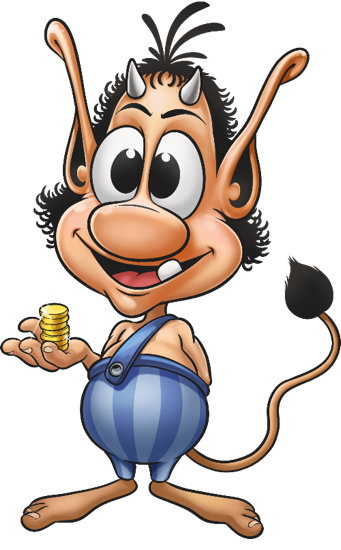 Khu rừng
 kì bí
Mê cung 
đá
Đầm lầy cá sấu
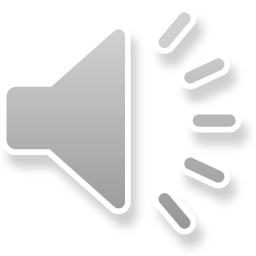 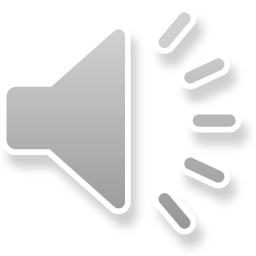 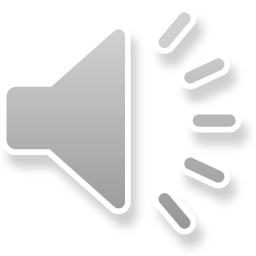 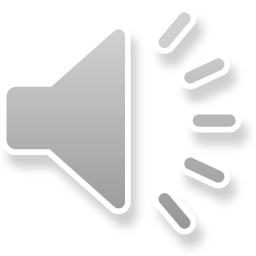 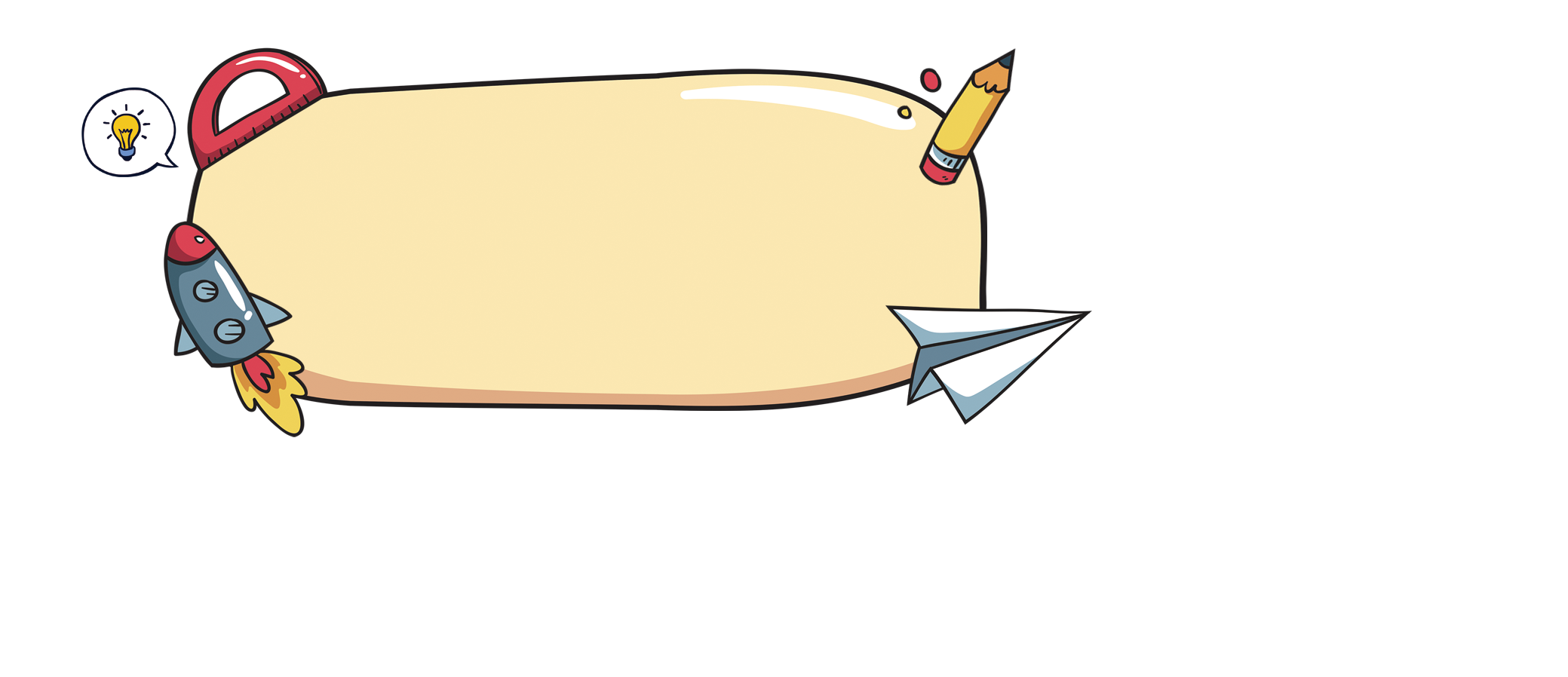 Bài 4: Tính độ dài đường gấp khúc
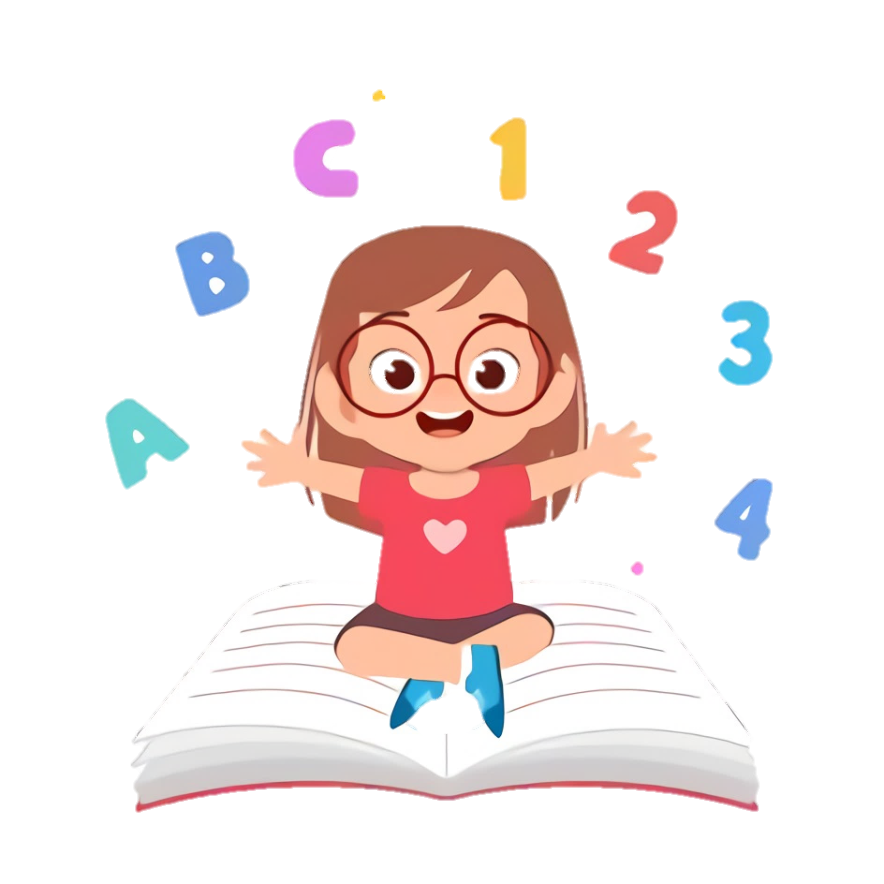 COÄNG CAÙC SOÁ COÙ BA CHÖÕ SOÁ (COÙ NHÔÙ MOÄT LAÀN)
Baøi 4:
Tính ñoä daøi ñöôøng gaáp khuùc ABC
B
.
126cm
137cm
.
.
A
C
COÄNG CAÙC SOÁ COÙ BA CHÖÕ SOÁ (COÙ NHÔÙ MOÄT LAÀN)
Giaûi
Ñoä daøi ñöôøng gaáp khuùc ABC
126 + 137 = 263 (cm)
Ñaùp soá : 263 cm
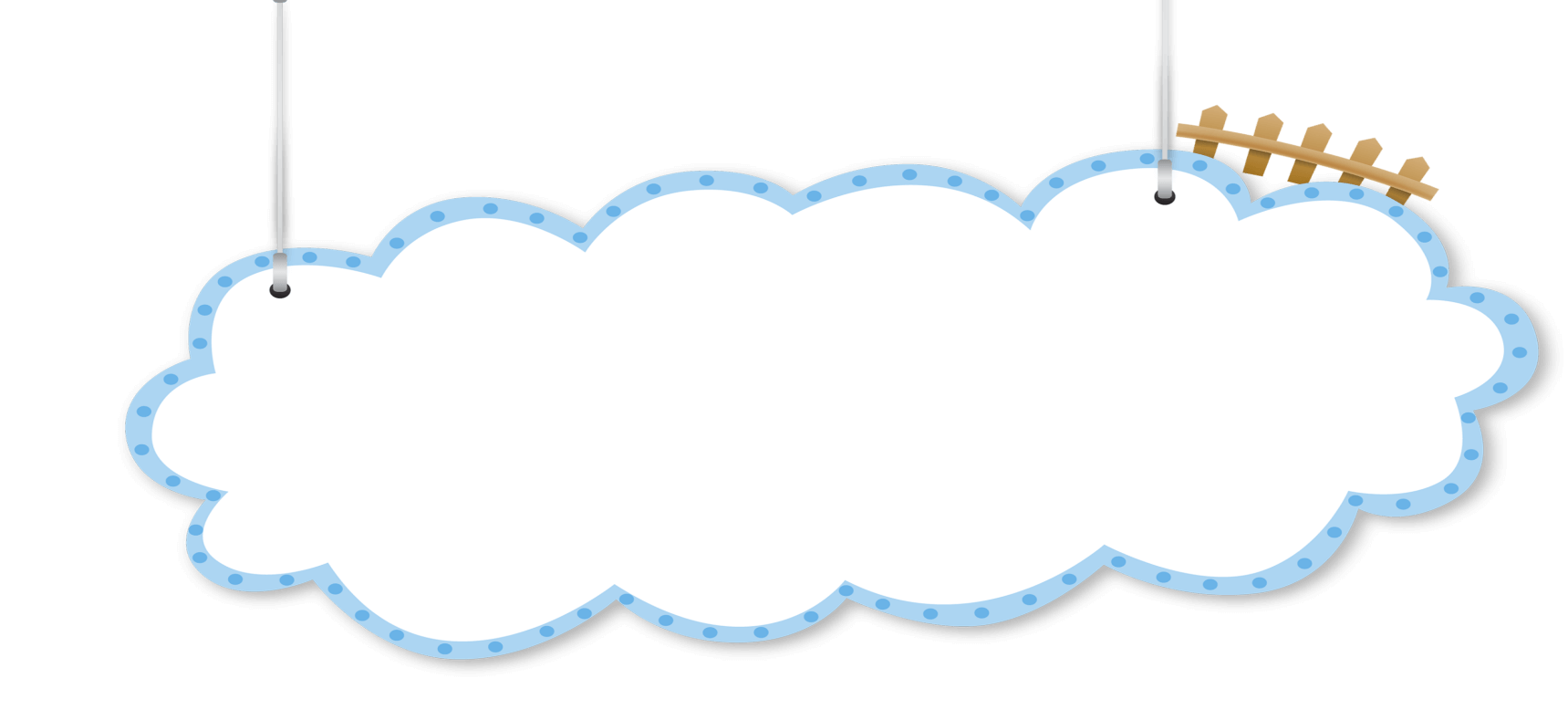 Chúc mừng các con